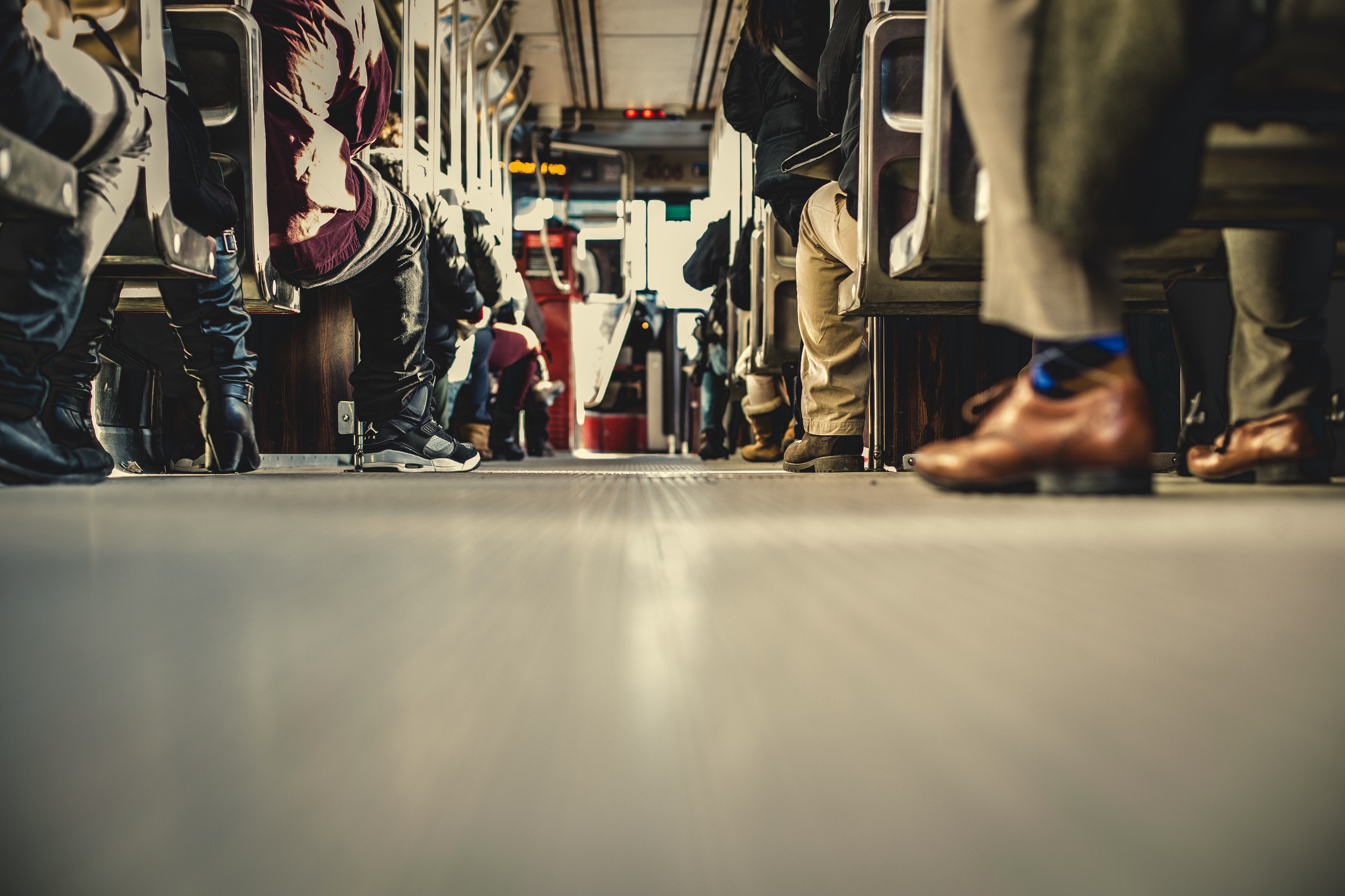 1 Tim 6:2b-5
Healthy vs Unhealthy Teaching
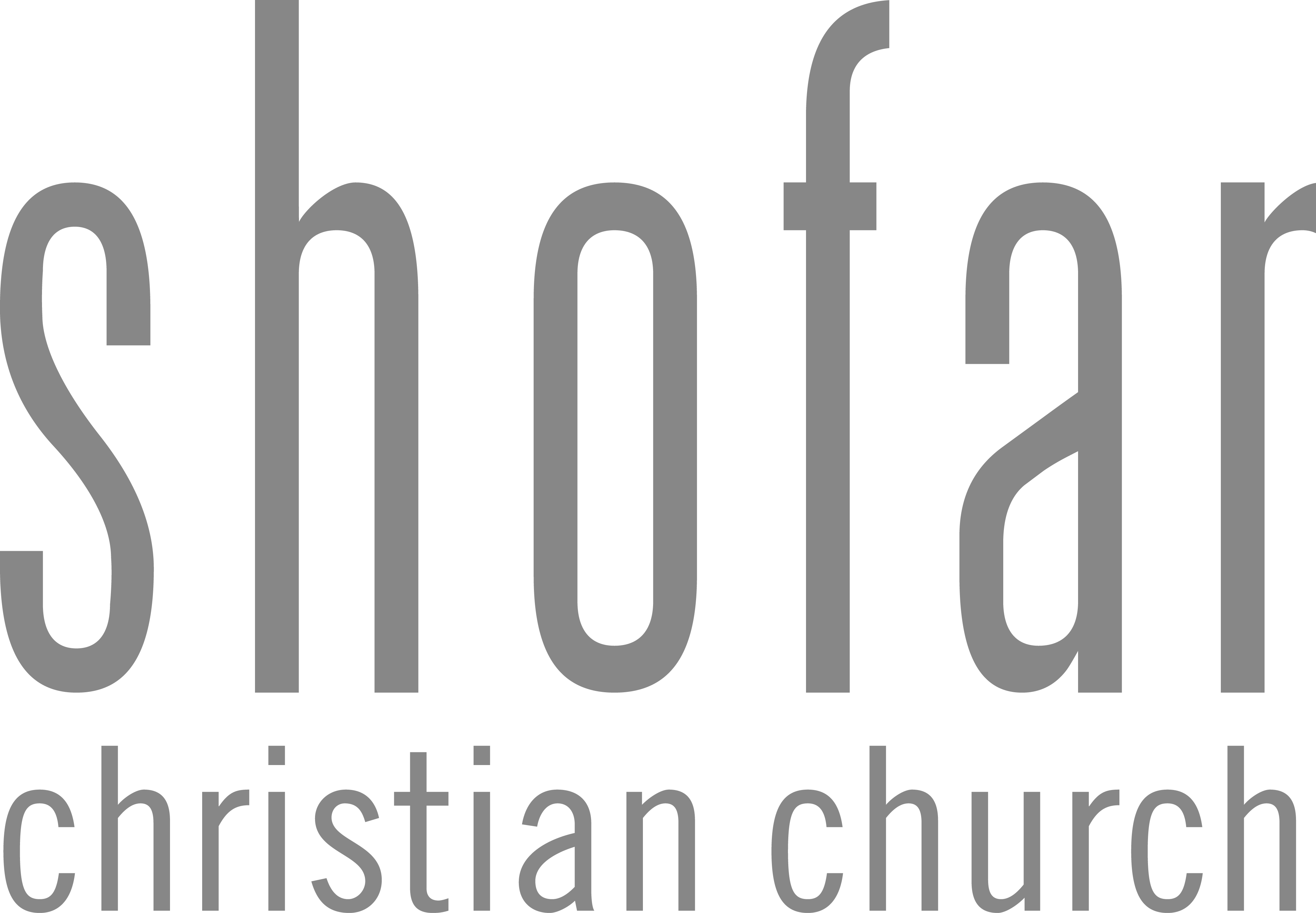 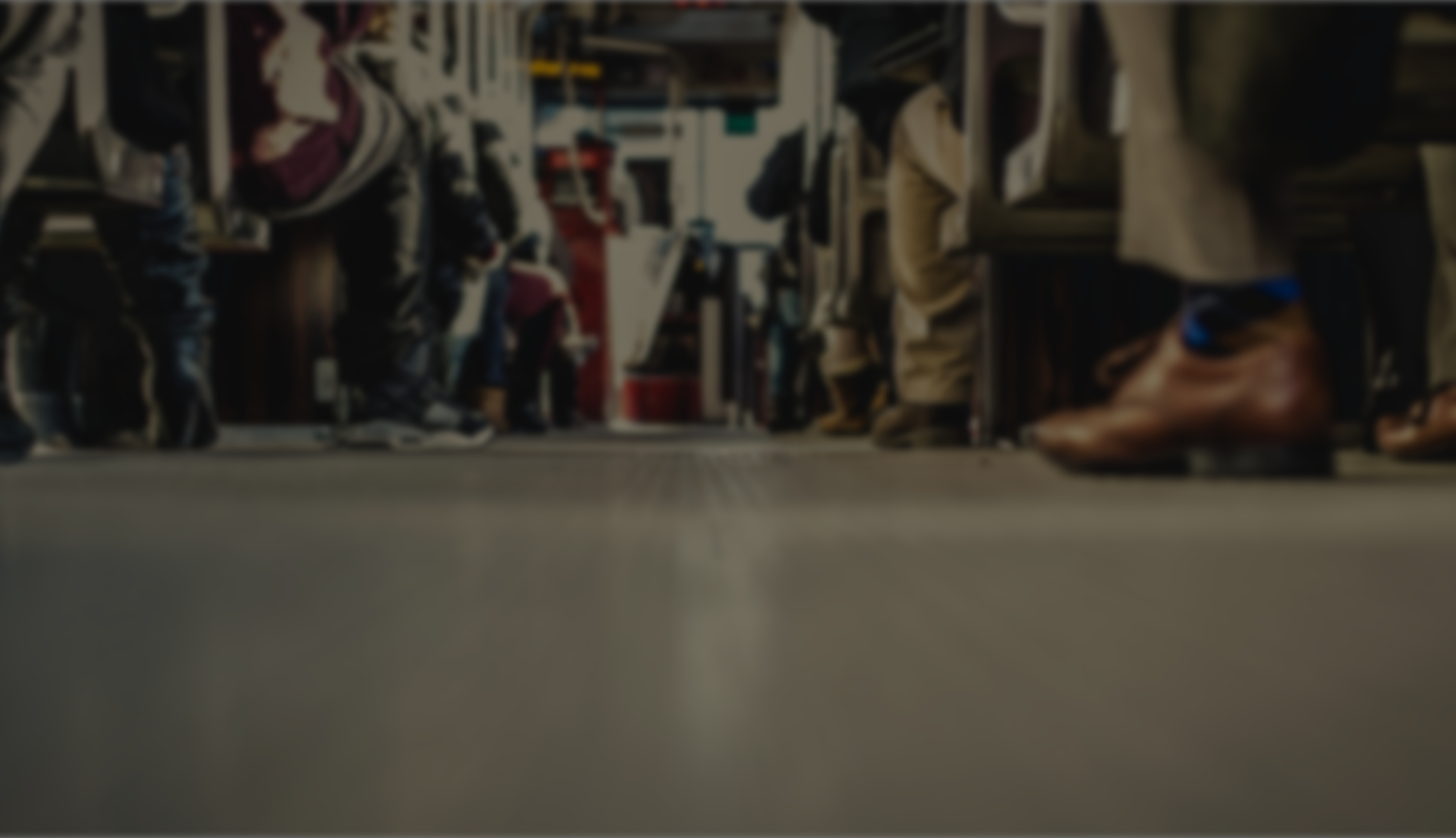 Introduction
The passage we are considering today is all about teaching and learning.
Healthy or Unhealthy: A teaching/learning check-up.
Everyone teaches and learns: Cure for bad  teaching =
Discipleship is impossible without it (Matt 28.19)
Father’s should learn and teach their children.
We cannot choose whether we learn and teach, only what we learn and teach.
Caption
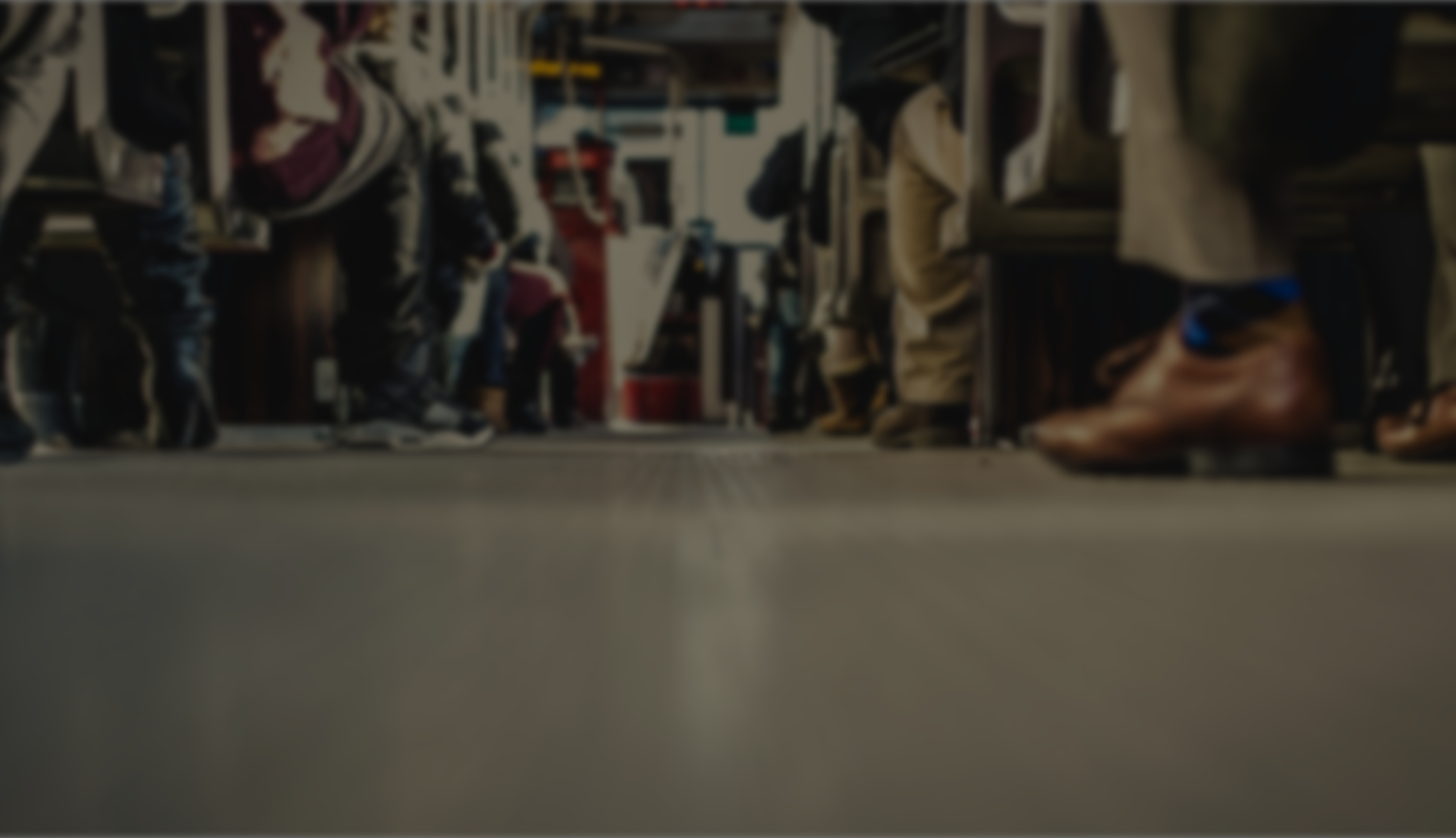 1 Tim 6:2b-5 (ESV)
Teach and urge these things. 3If anyone teaches a different doctrine and does not agree with the sound words of our Lord Jesus Christ and the teaching that accords with godliness, 4he is puffed up with conceit and understands nothing. He has an unhealthy craving for controversy and for quarrels about words, which produce envy, dissension, slander, evil suspicions, 5and constant friction among people who are depraved in mind and deprived of the truth, imagining that godliness is a means of gain.
Caption
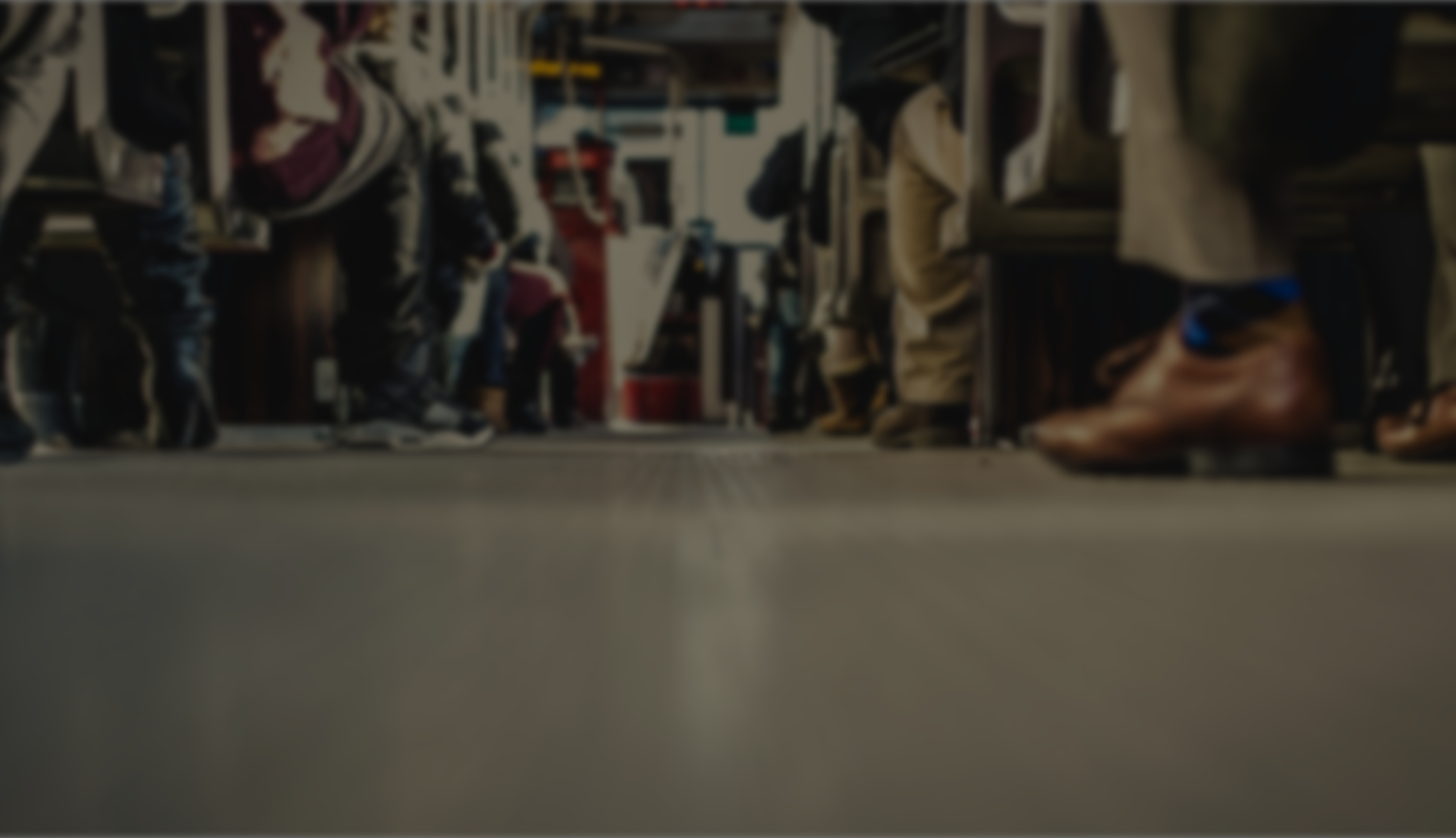 Outline
In 1 Timothy 6.2b-5 Paul contrasts sound teaching with unsound teaching:
Wrong Message,
Wrong Method, and
Wrong Motive, it will have the
Wrong Result, on the
Wrong-thinking People
Caption
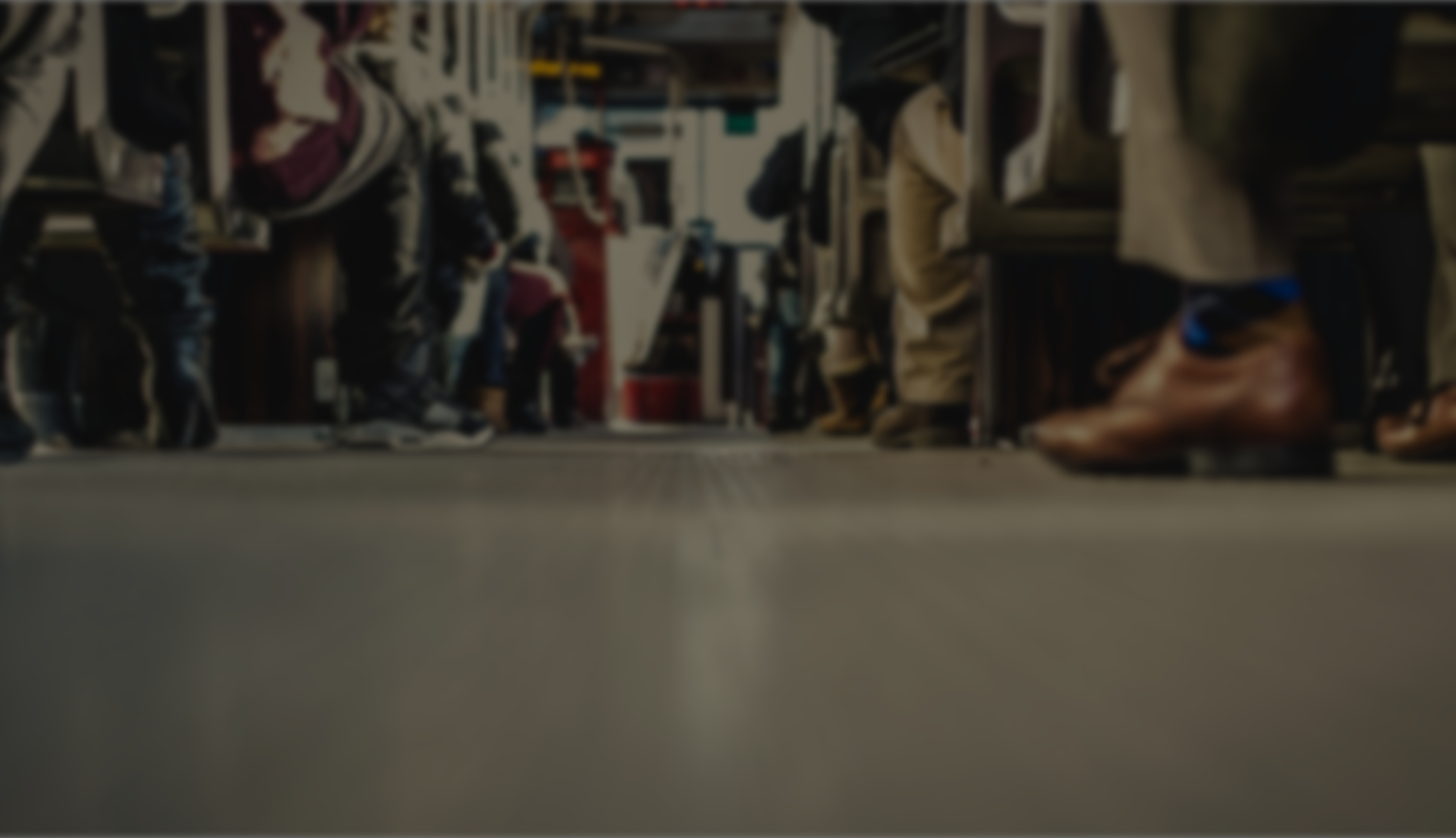 1 Tim 1.3-4 (ESV)
3As I urged you when I was going to Macedonia, remain at Ephesus so that you may charge certain persons not to teach any different doctrine, 4nor to devote themselves to myths and endless genealogies, which promote speculations rather than the stewardship from God that is by faith.
Caption
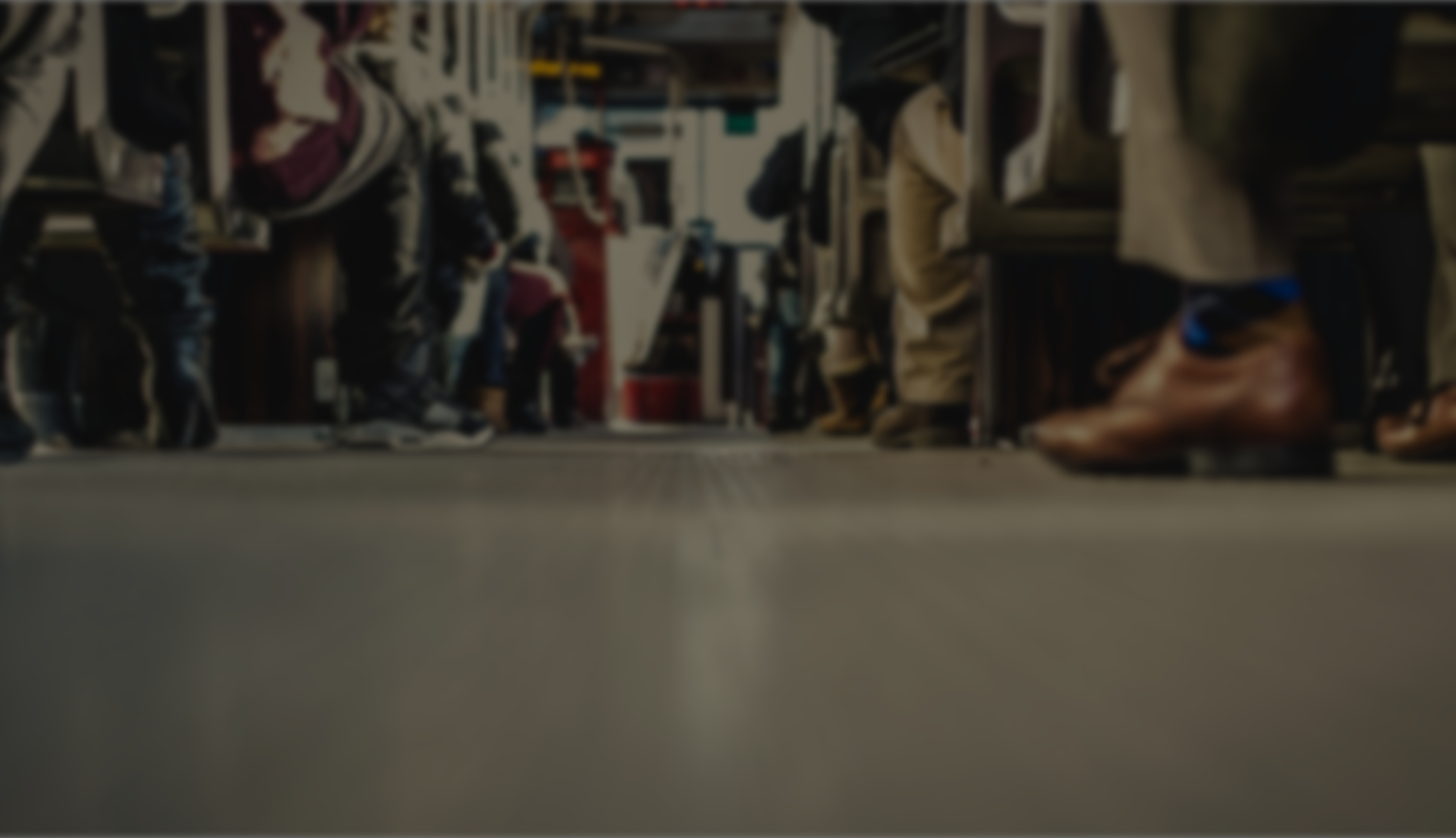 Healthy vs Unhealthy Teaching
The cure for bad teaching it not no teaching, but good teaching.
How healthy is your teaching when you rate it on Message, Method, and Motive?
How resistant are you to unhealthy teaching?
What do the results or effects of your learning and teaching reveal to you?
Caption